Entrenamiento en pruebas objetivas
Contabilidad Financiera
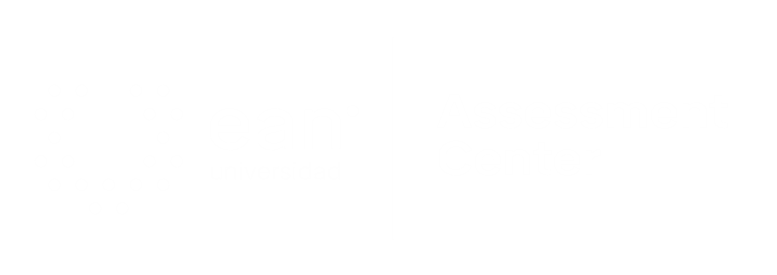 Apreciados docente y estudiantes
El siguiente entrenamiento está diseñado para que puedan familiarizarse con la estructura y funcionamiento de las pruebas objetivas. Con este documento ustedes tendrán la posibilidad de conocer en detalle los principales componentes de los ítems que conforman la prueba objetiva.

Este entrenamiento ha sido construido con información equivalente a la que se encuentra en las pruebas reales, por lo que se espera que los estudiantes obtengan herramientas esenciales para su apropiado desempeño en las pruebas.

¡Bienvenidos!
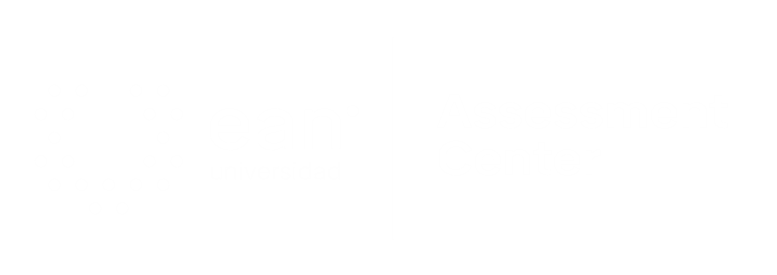 Comencemos…
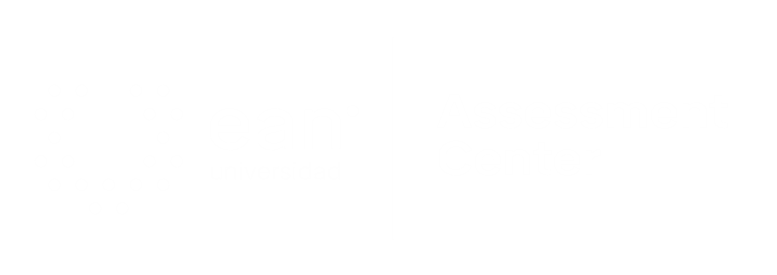 1. Caso o situación problémica
Usted, como Gerente Financiero de la empresa Productora Colombiana de Motocicletas de Lujo, observa como realizaciones del año 2011 una cifra de ventas de $ 2.435 millones. Sin embargo, además verifica que después de cerrados los registros para preparar los Estados Financieros, se recibió una factura que por error no había sido registrada en el sistema y por lo tanto no estaba contabilizada. Esta venta de una unidad se realizó de contado por $ 20 millones el último día de ventas de 2011. Para corregir este error y registrar correctamente la transacción, la empresa deberá realizar el correspondiente registro que afectará varias cuentas.
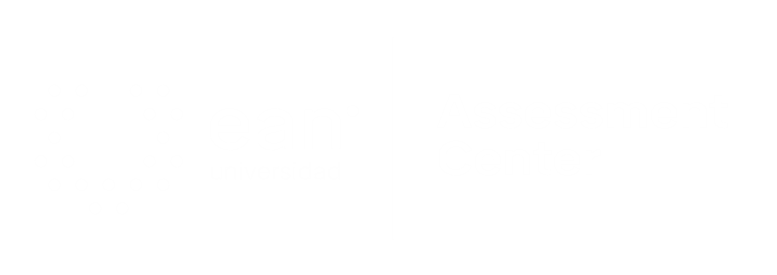 Enunciado
Usted, como Gerente Financiero, conoce que una de las cuentas que deberá ser afectada será:
Opciones de respuesta
a. La cartera comercial (Cuentas por cobrar a clientes).
b. El costo del Producto Vendido.
c. El Inventario final de producción en proceso.
d. Cuentas por pagar a proveedores.
b
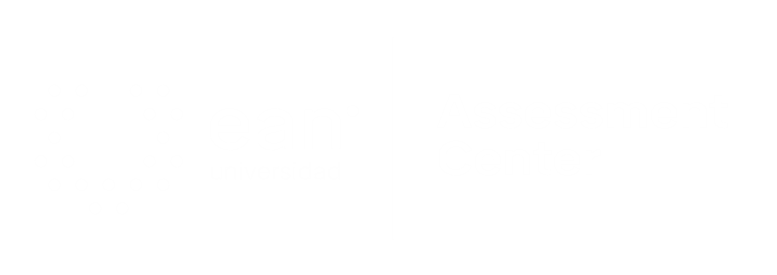